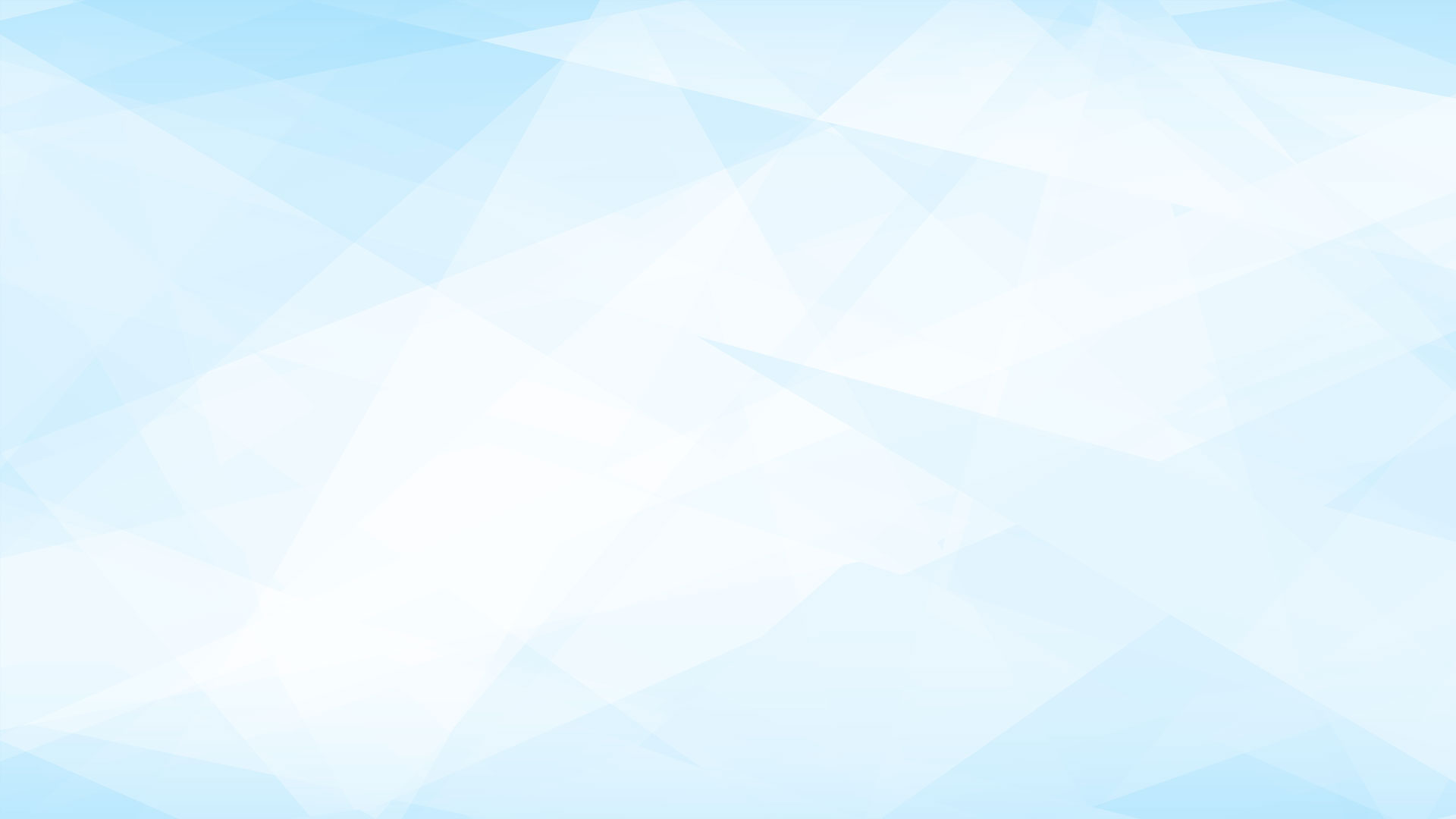 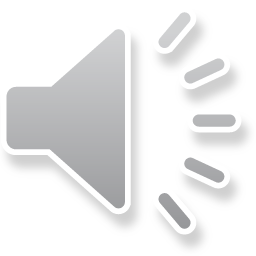 Путешествие 
по Кузнецку
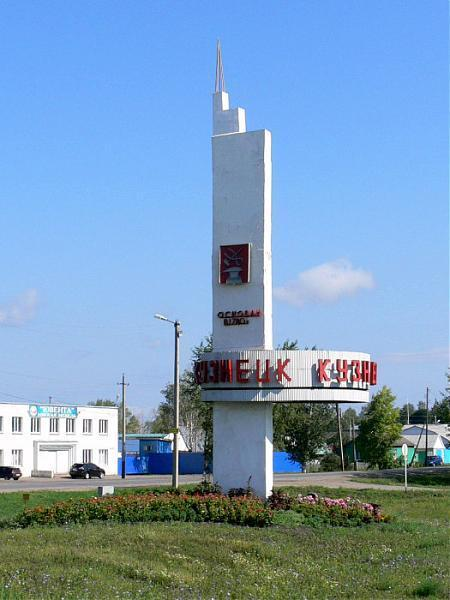 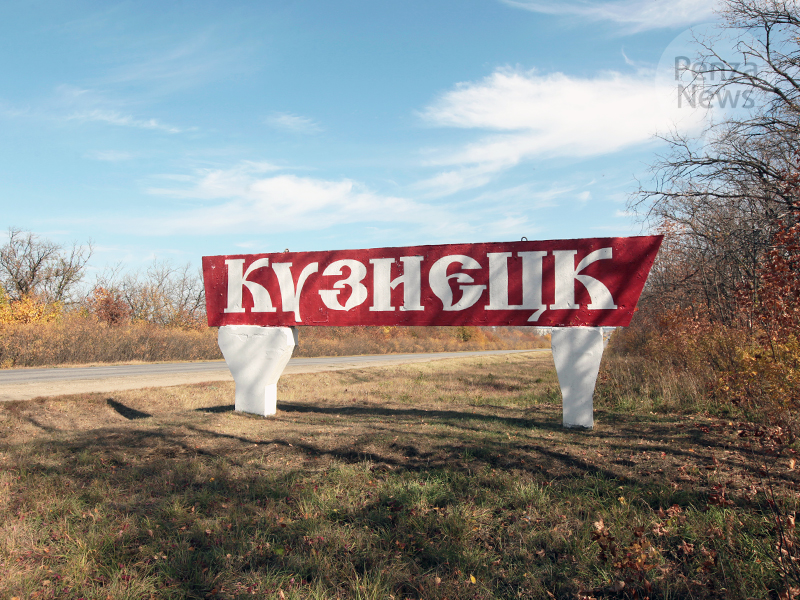 Выполнила: воспитатель высшей
       квалификационной категории
  МБДОУ ДС №19 г. Кузнецка  
Вергасова Ольга Павловна
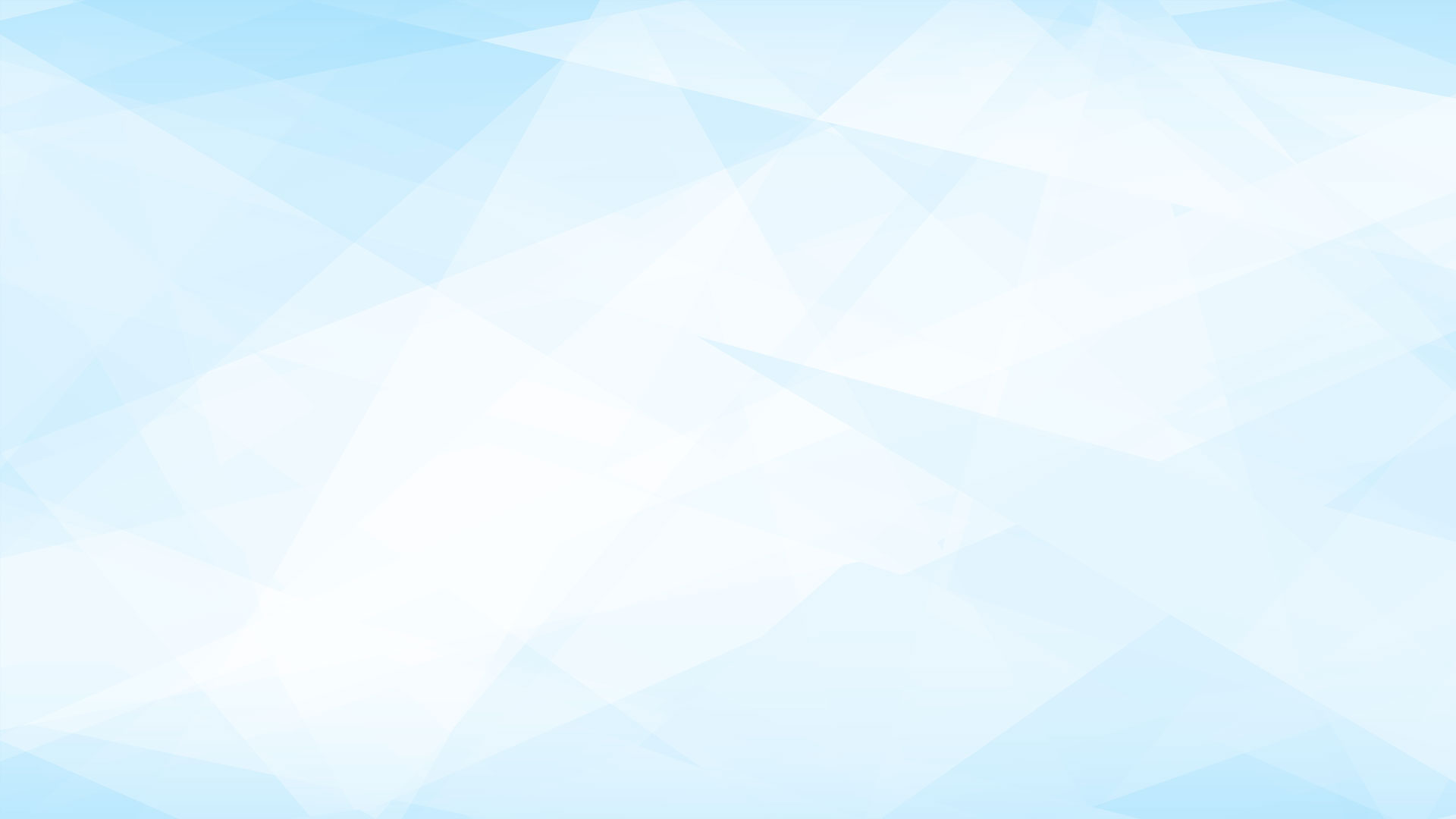 Вознесенский кафедральный собор
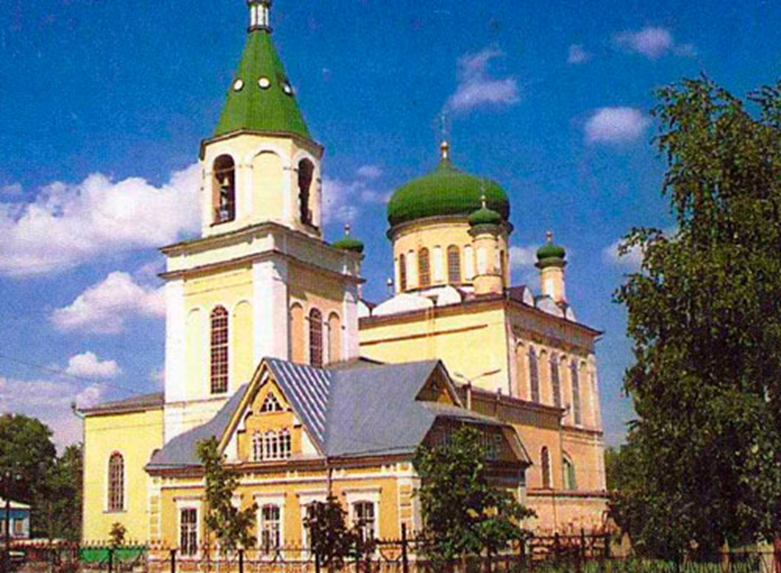 Проедешь спокойно по чистой дороге, 
Увидишь ты церковь
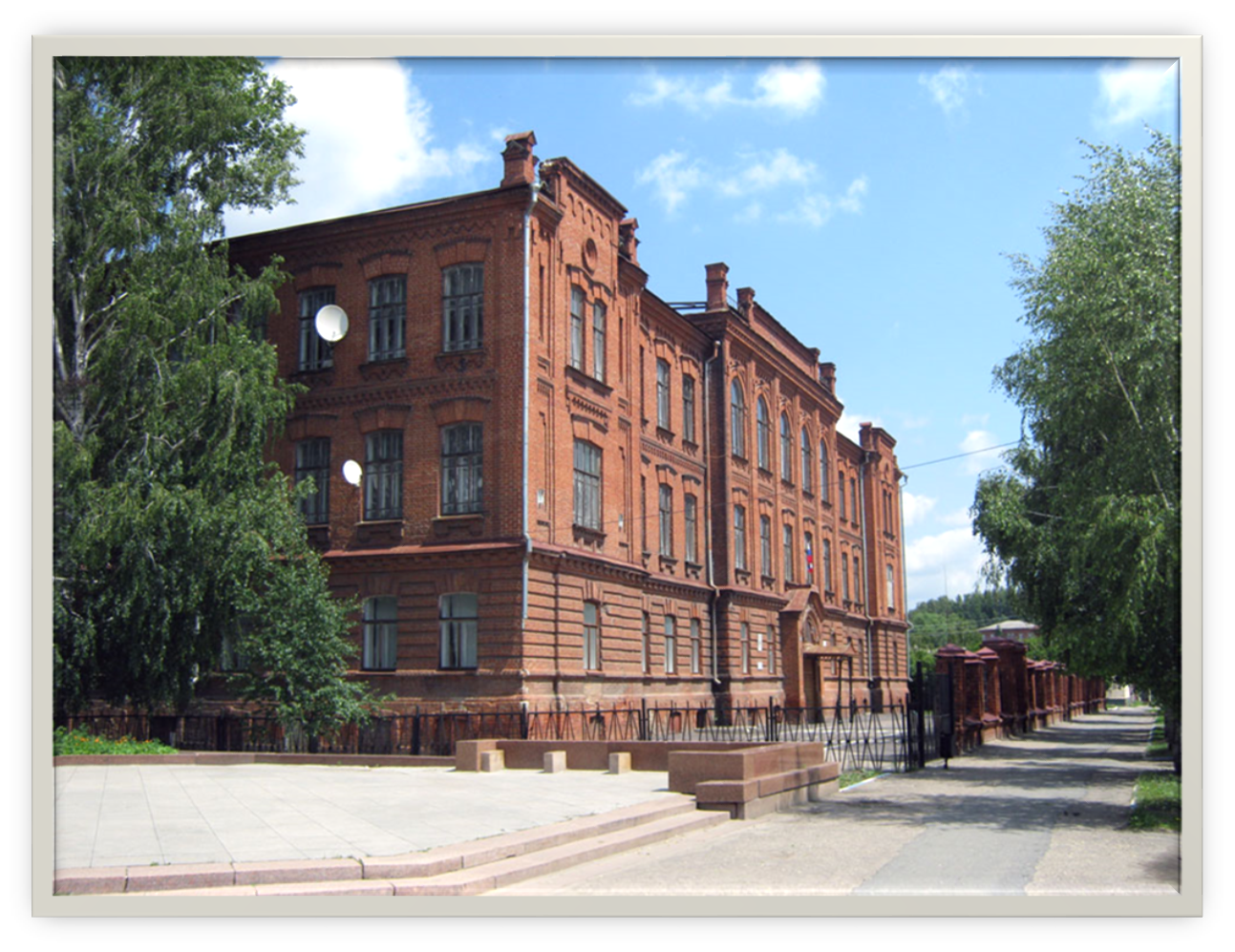 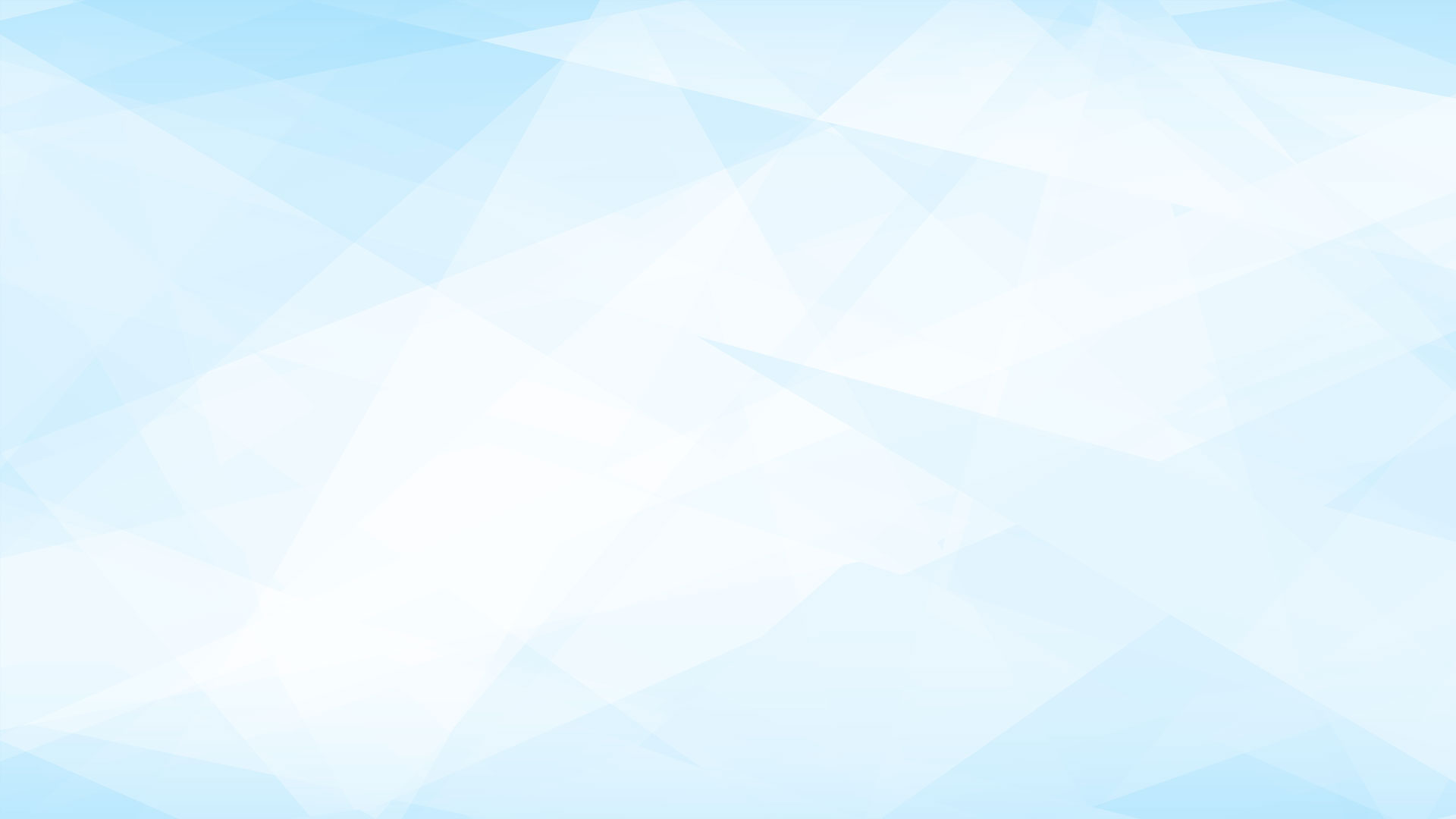 МБОУ гимназия №1
и  первую школу
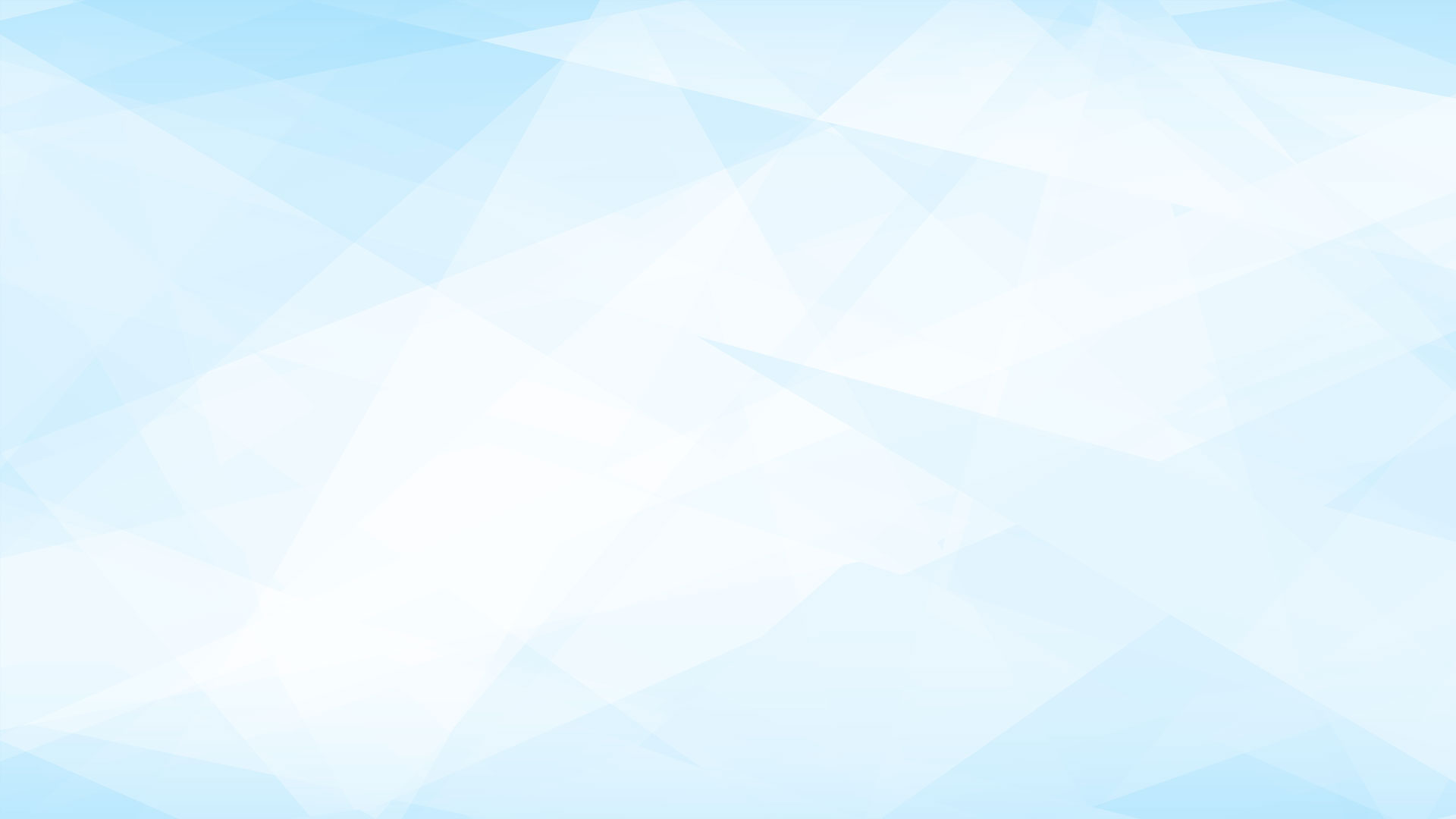 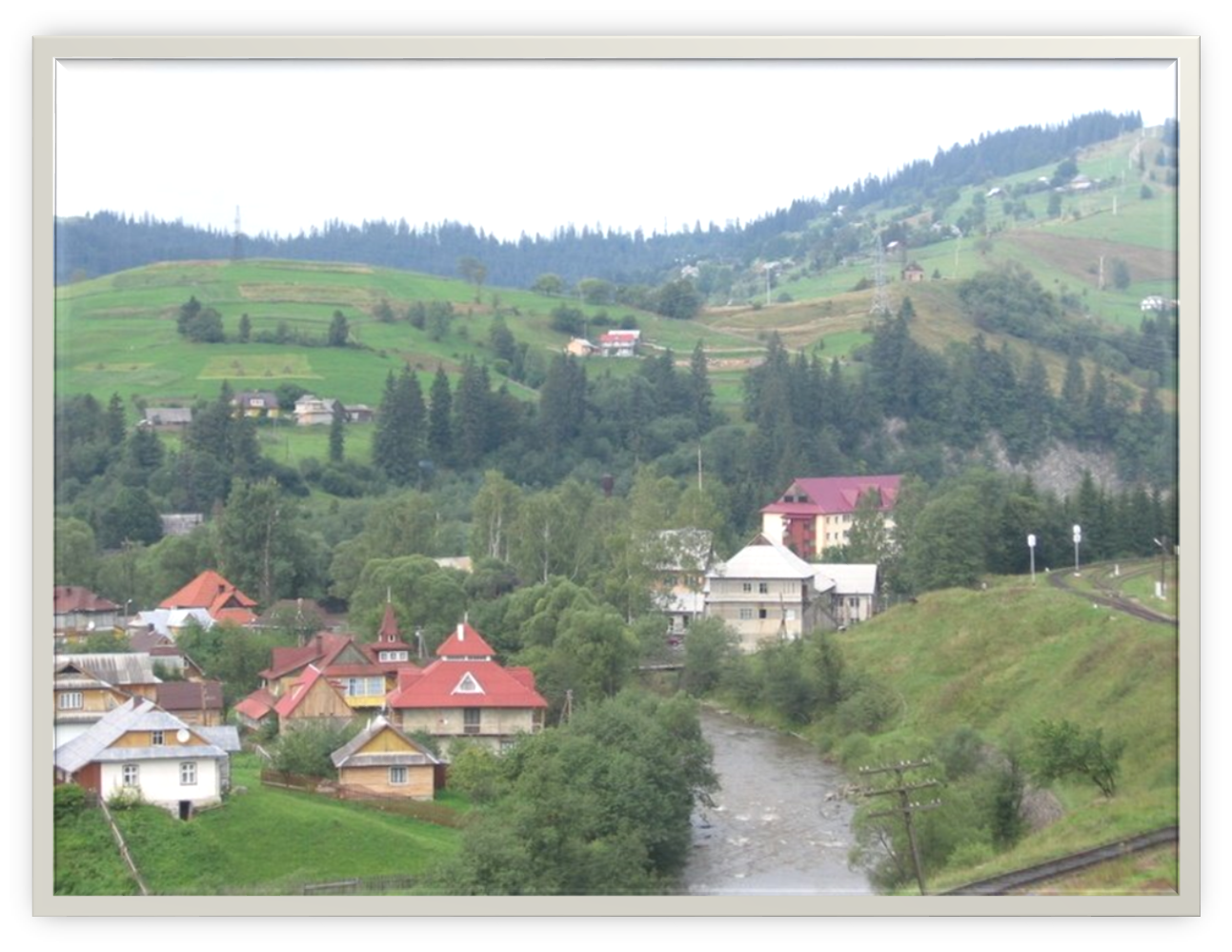 Карпаты
Повыше проедешь и смотришь-леса,
Стоят непреступно на склоне холма.
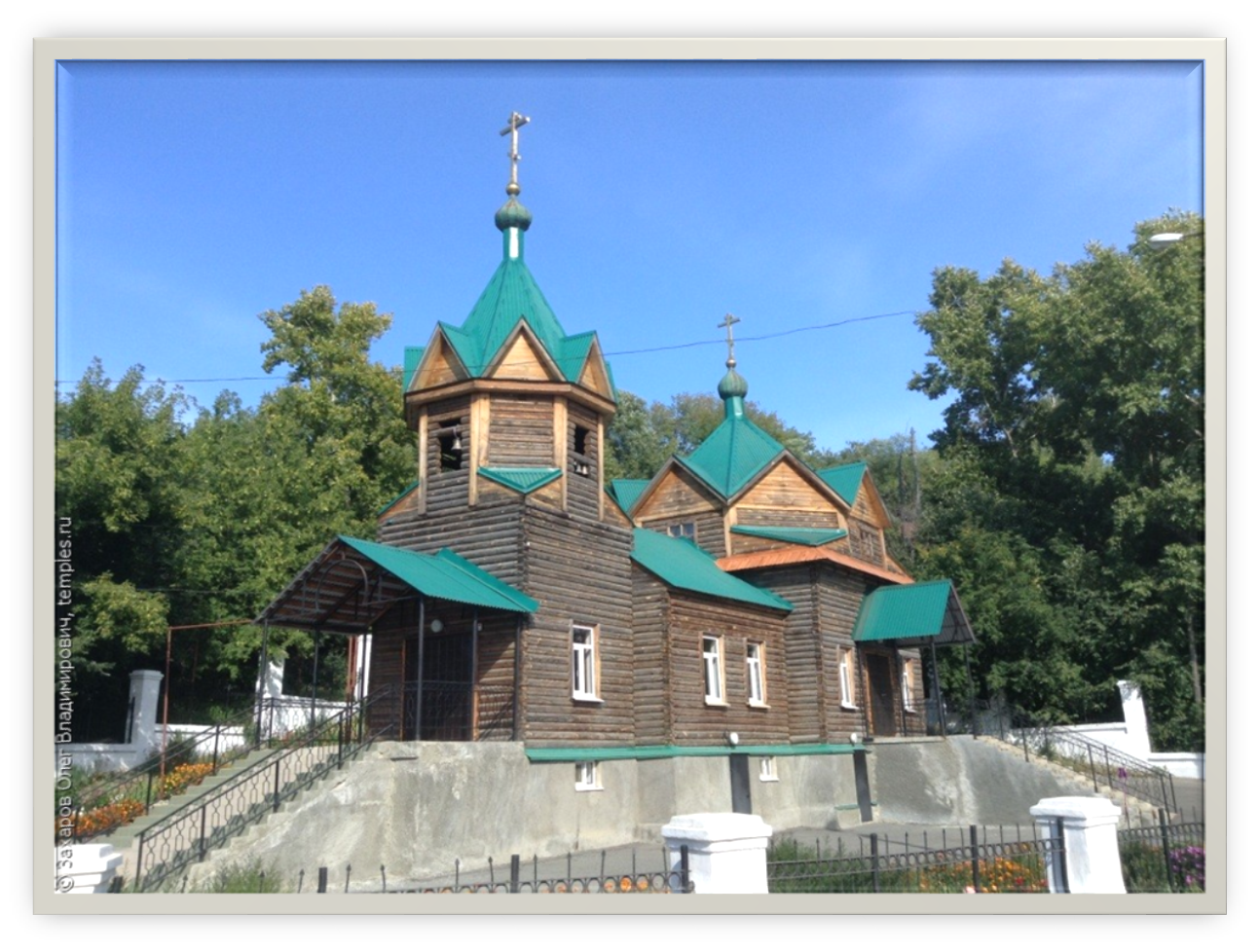 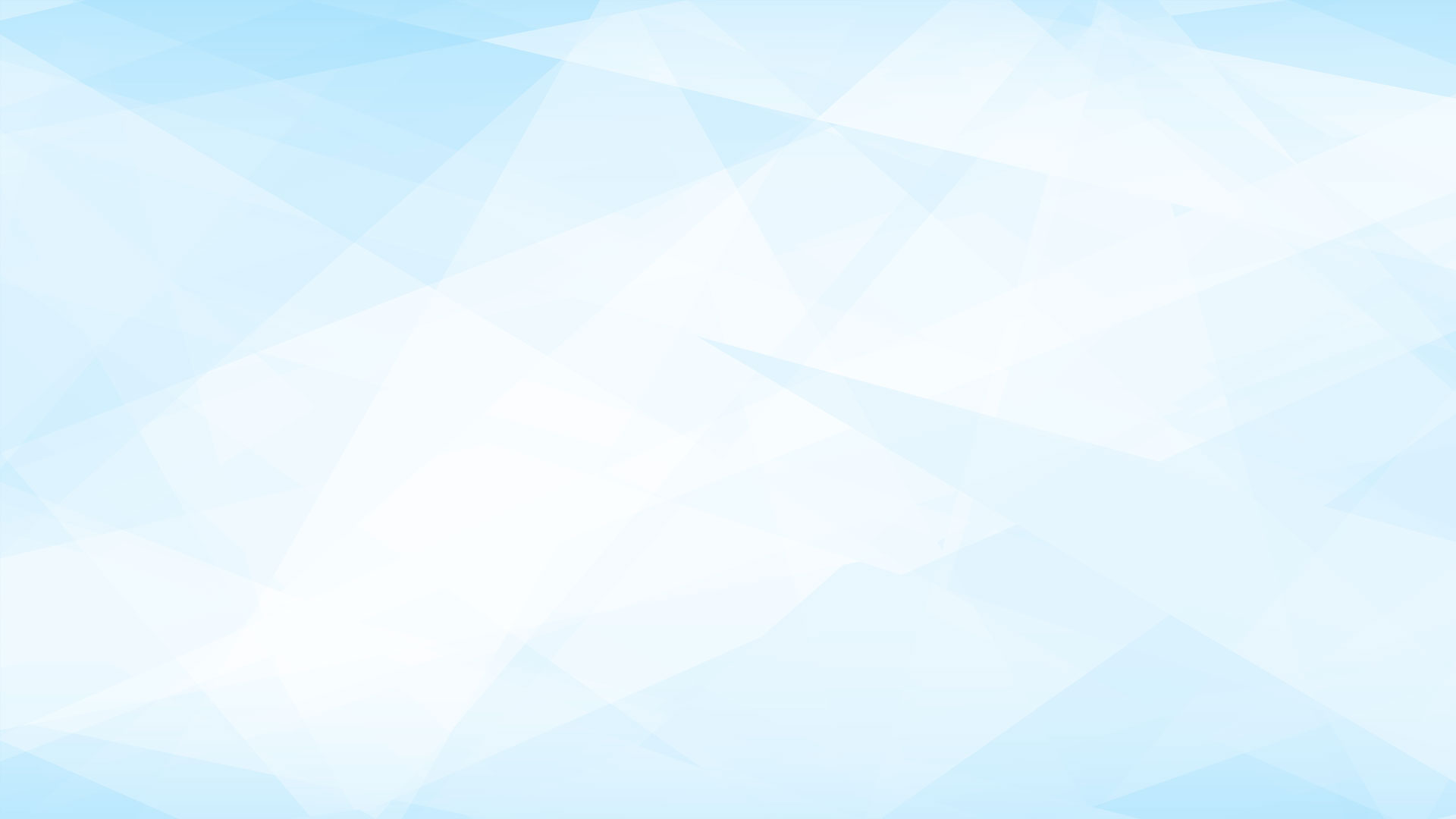 Храм часовня великомученицы Параскевы
Стоит там часовня, а рядом дома.
Спокойно и тихо у вод родника
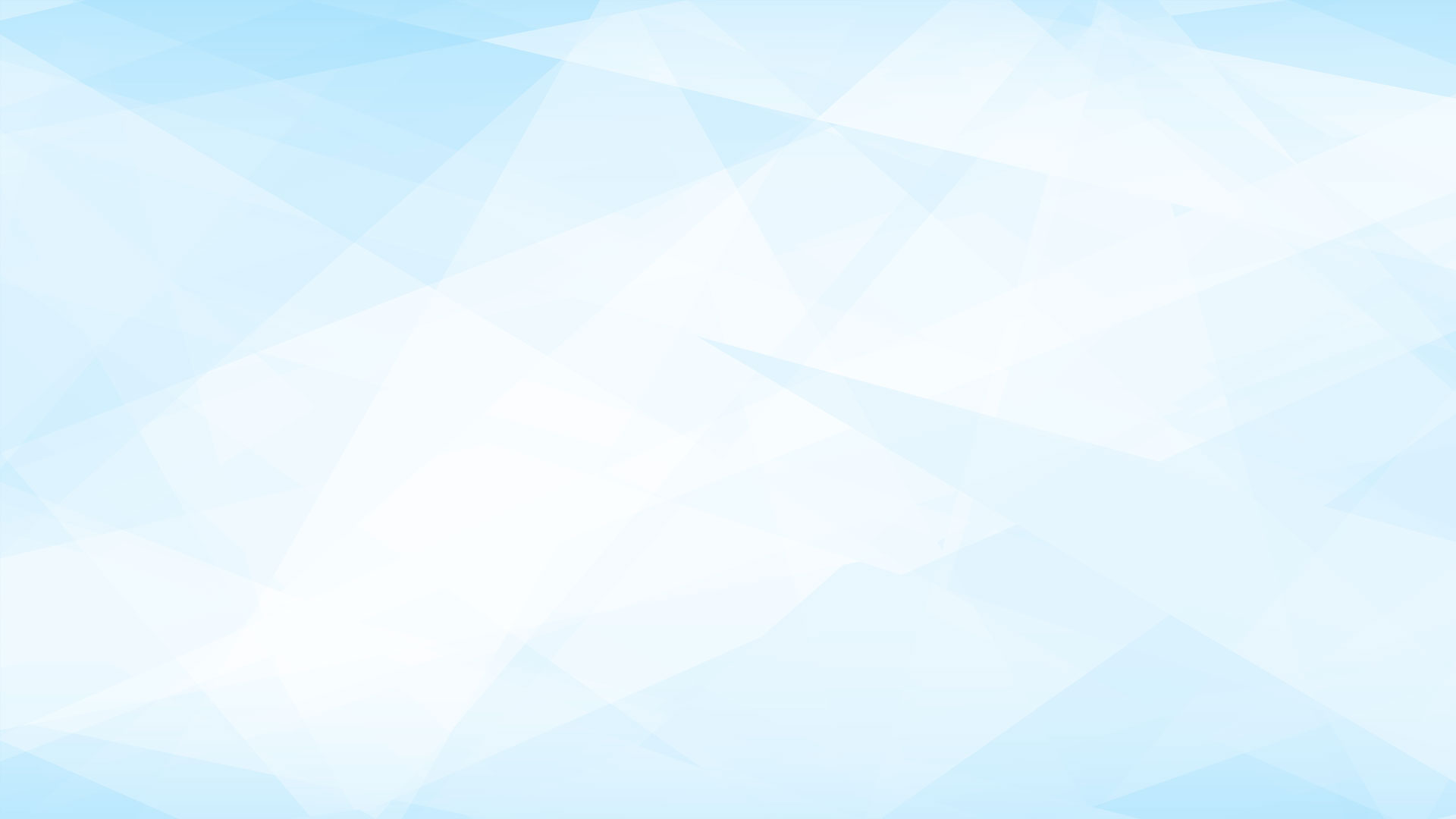 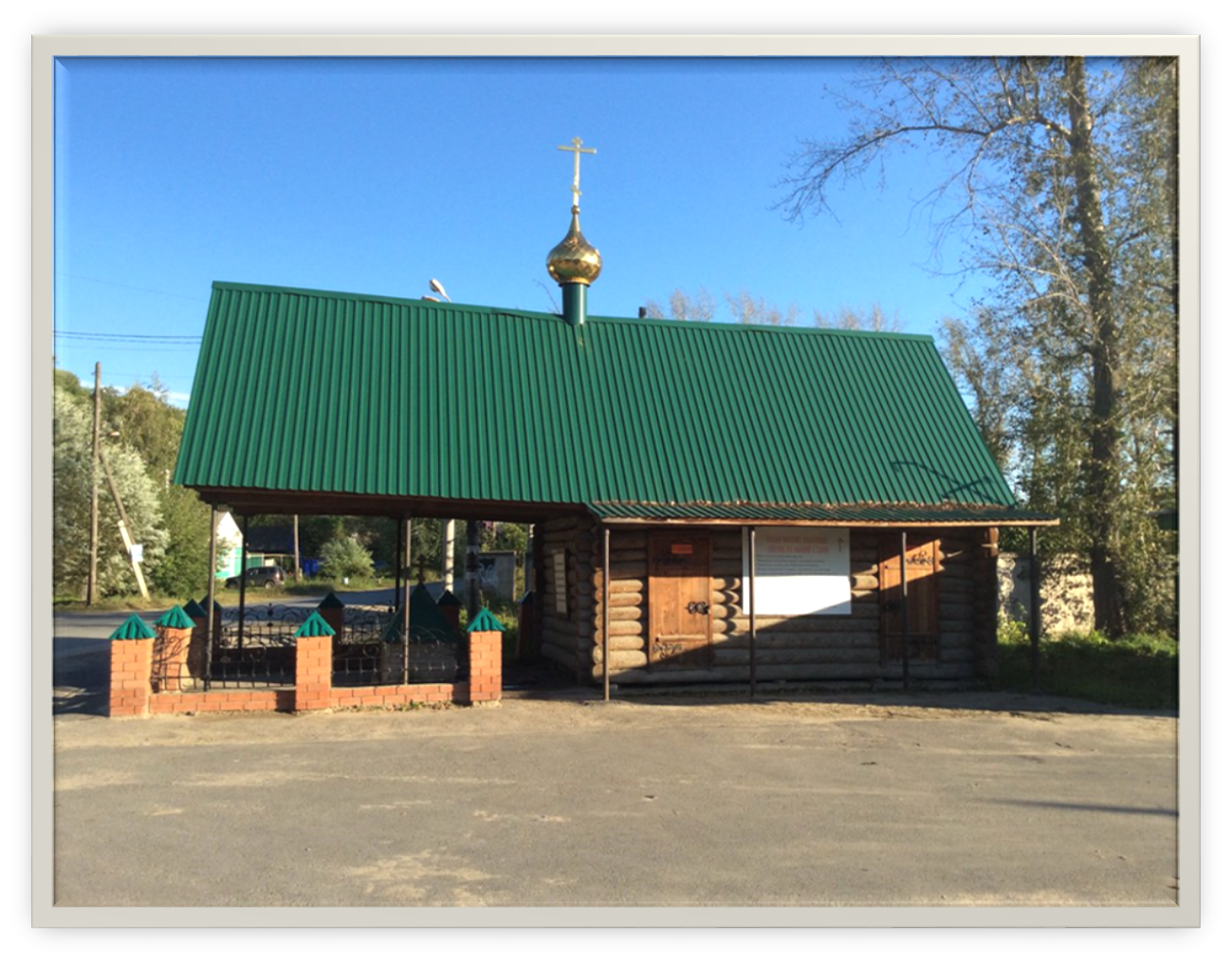 Родник, святой источник
И слышно лишь только журчит там вода,
Купели стоят, где икона была
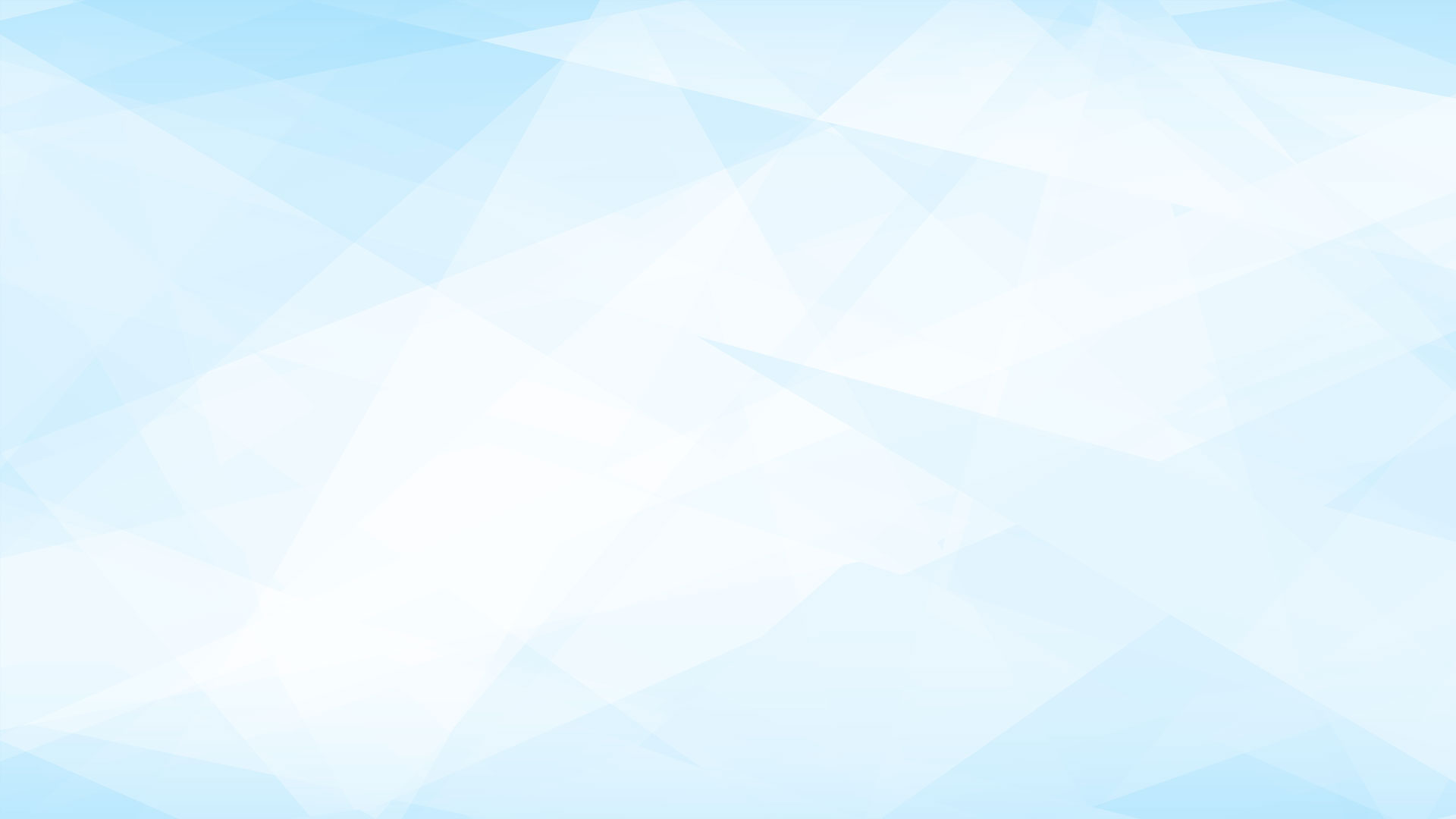 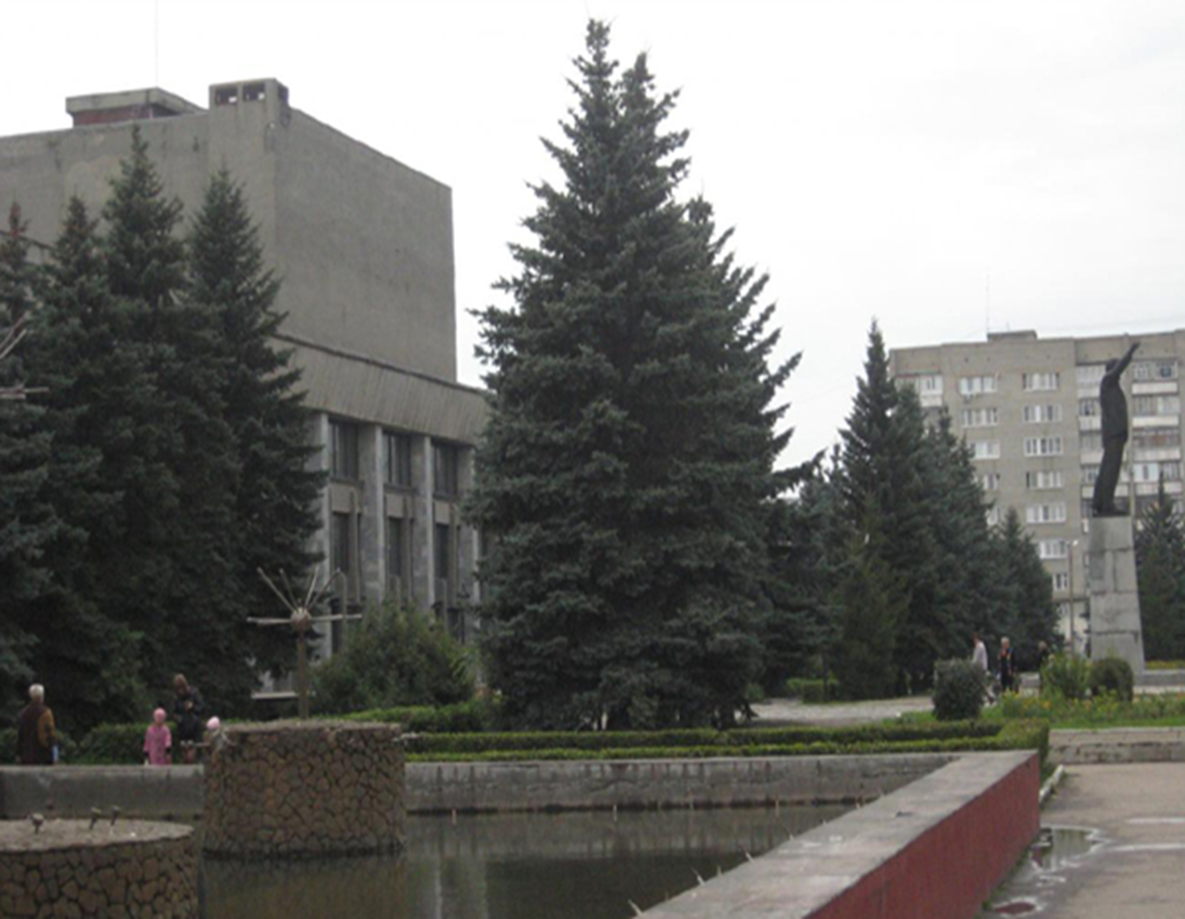 Площадь Ленина
Вернёшься, посмотришь – широкая площадь,
Блестящий из мрамора пол,
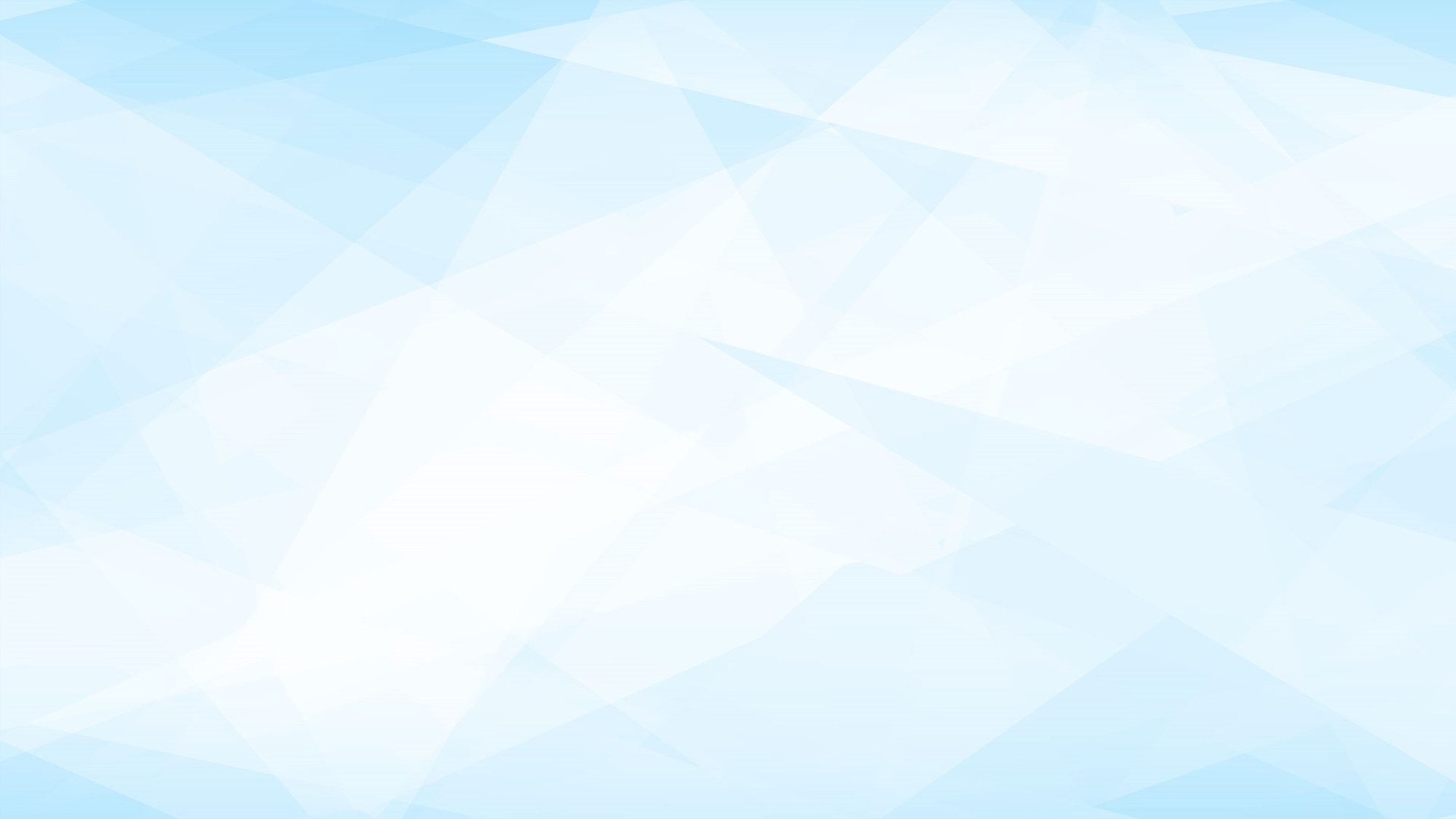 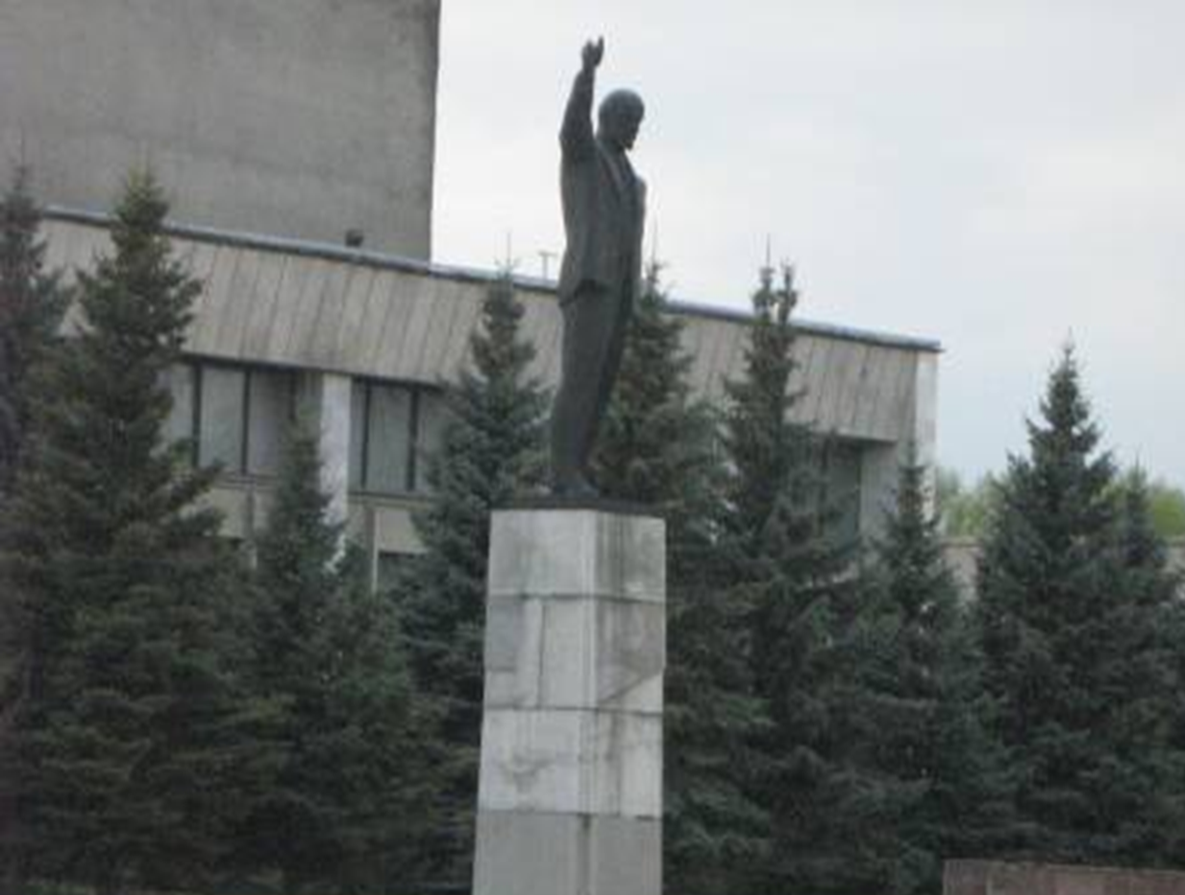 Памятник В. И. Ленина
И Ленина видишь ты памятник статный
Стоит он с поднятой рукой.
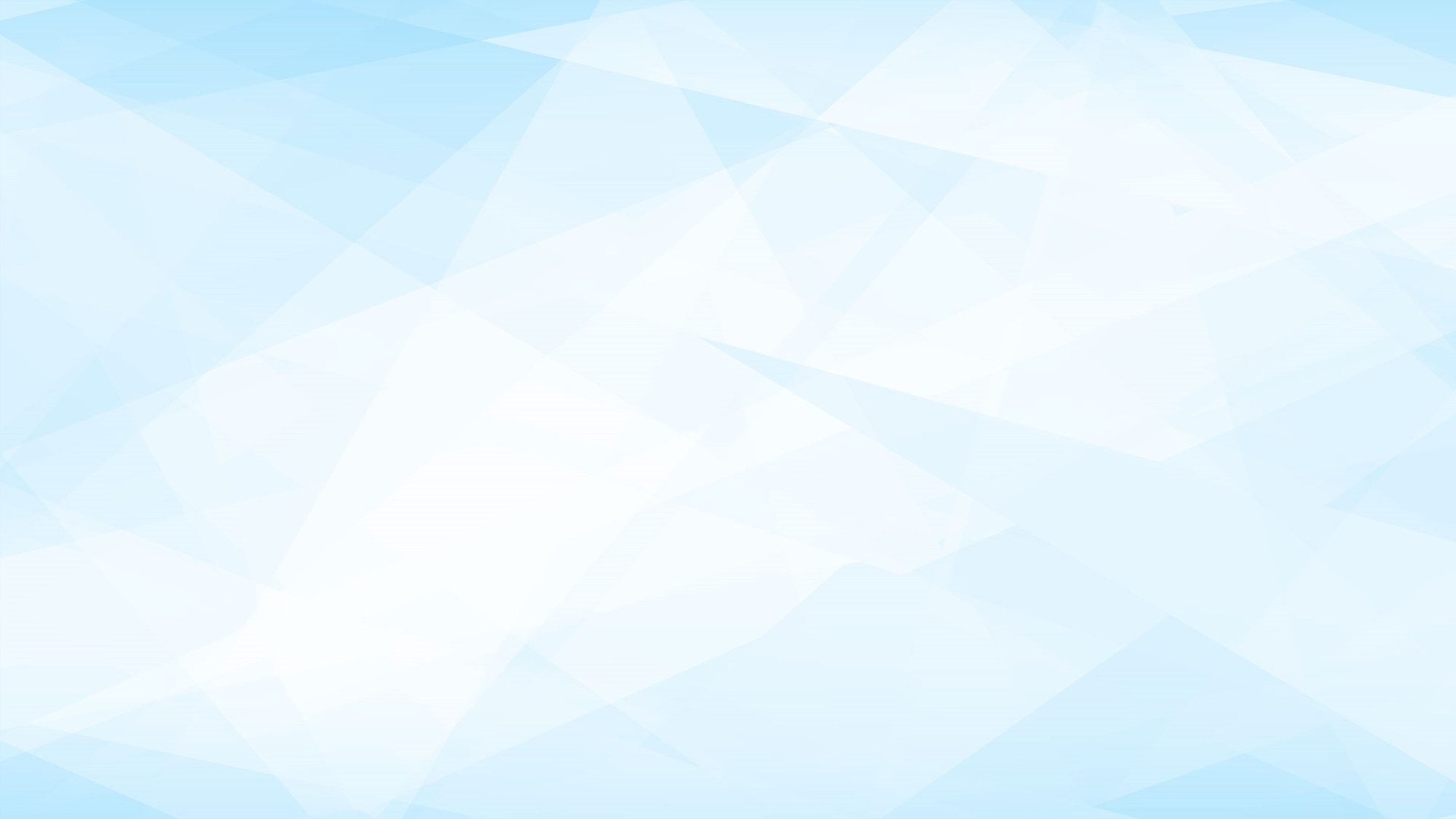 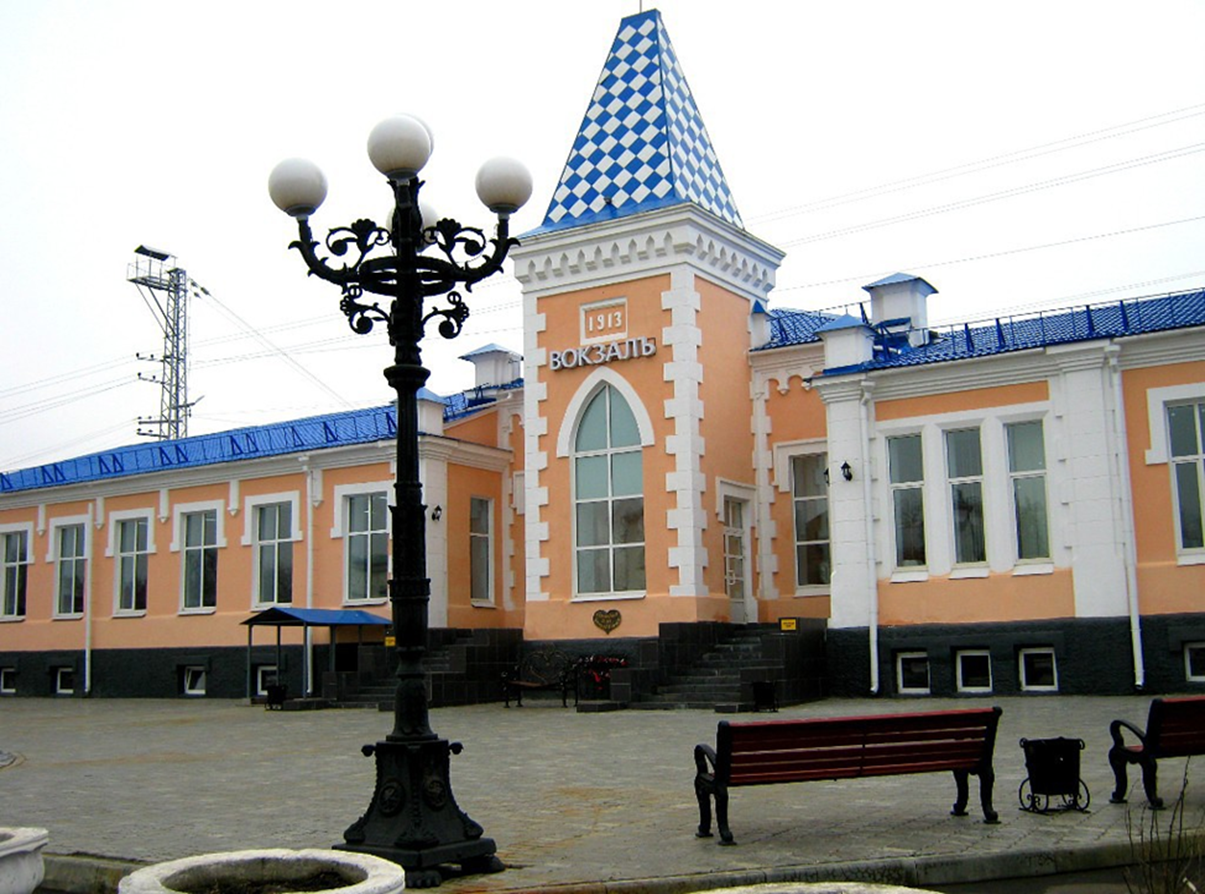 Железнодорожный вокзал
Проедешь немного – увидишь вокзал,
И поезд товарный уже побежал.
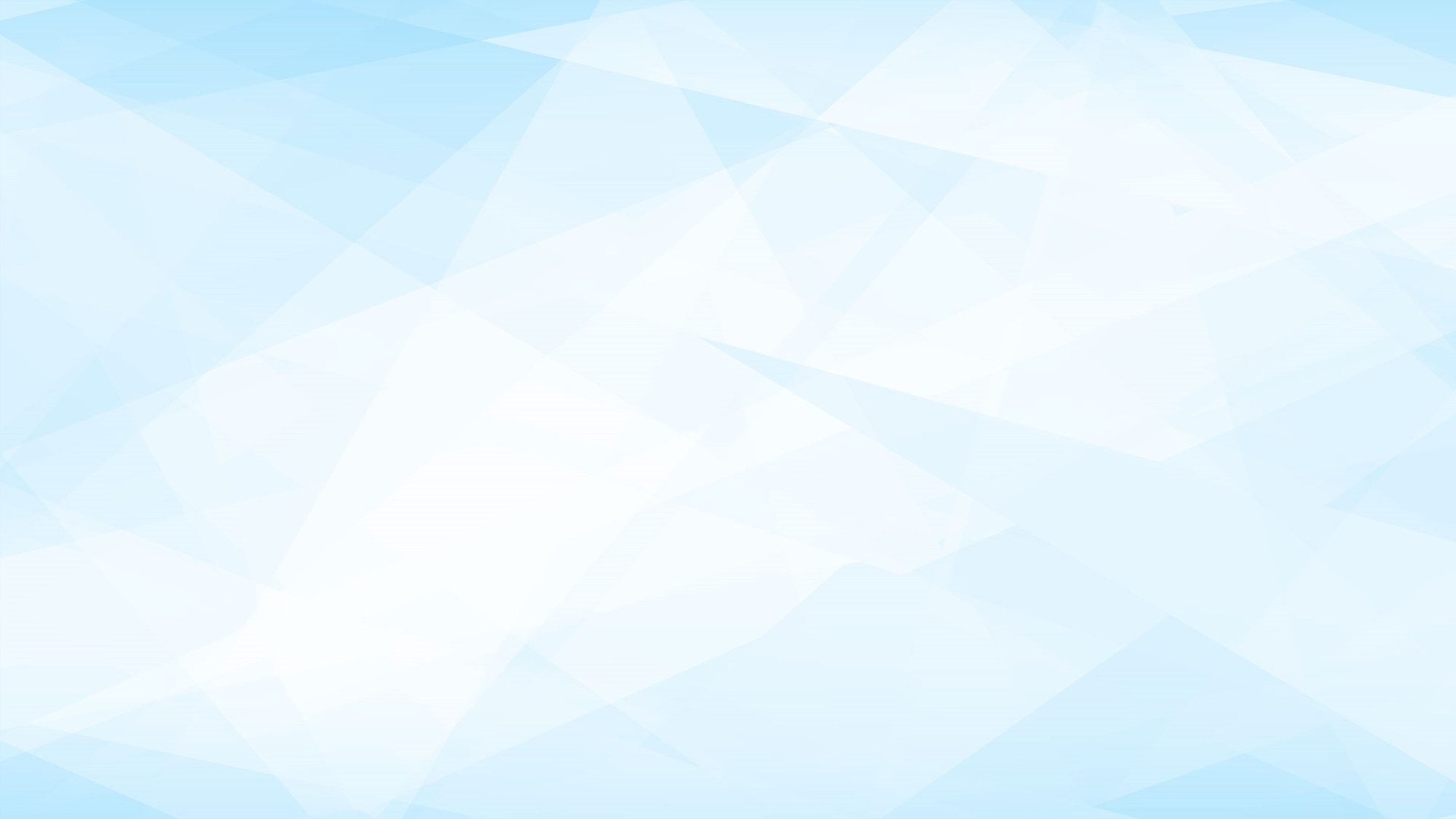 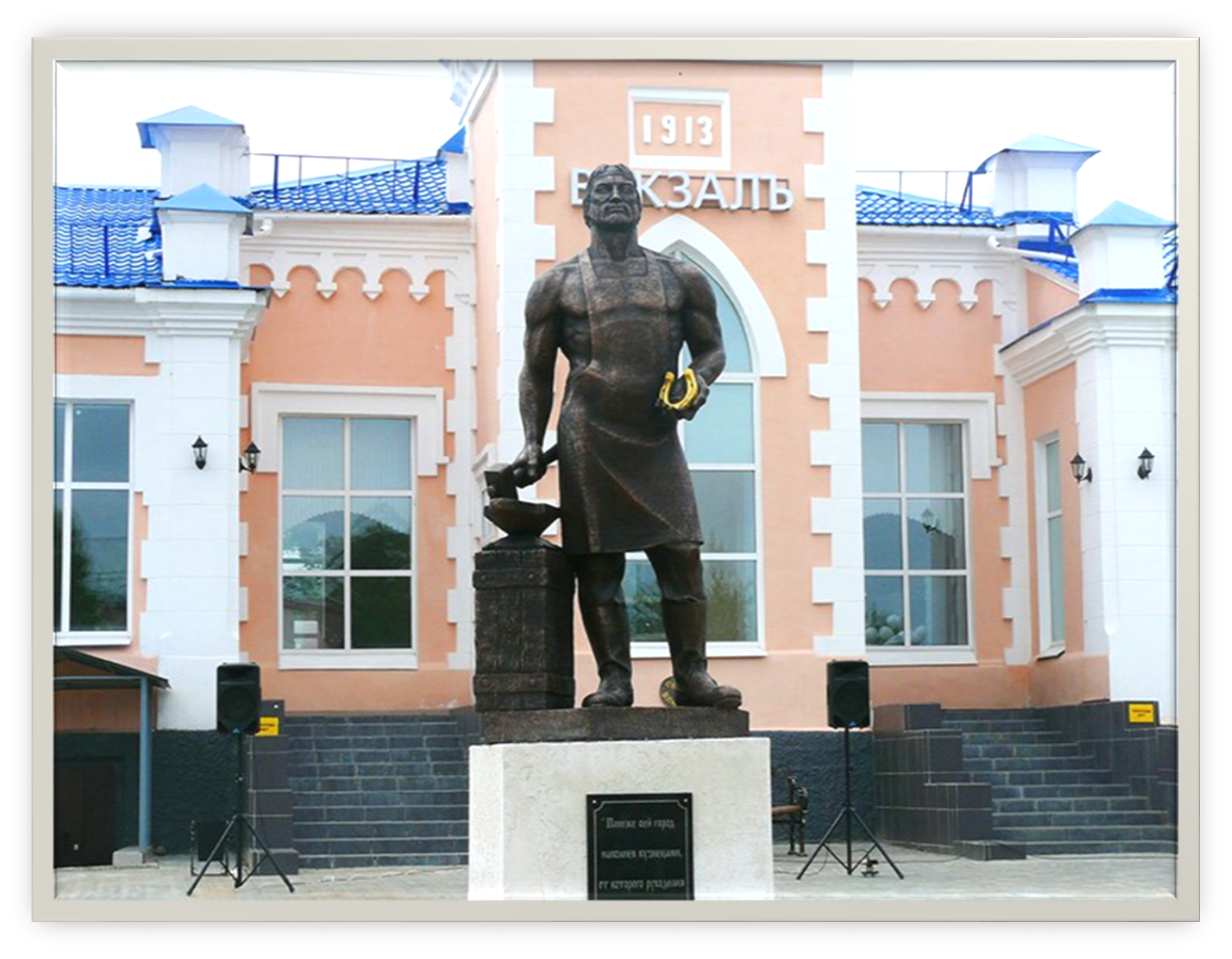 Памятник кузнецу
Стоит электричка – пора уж пора,
Но есть ещё время – успеем, да!
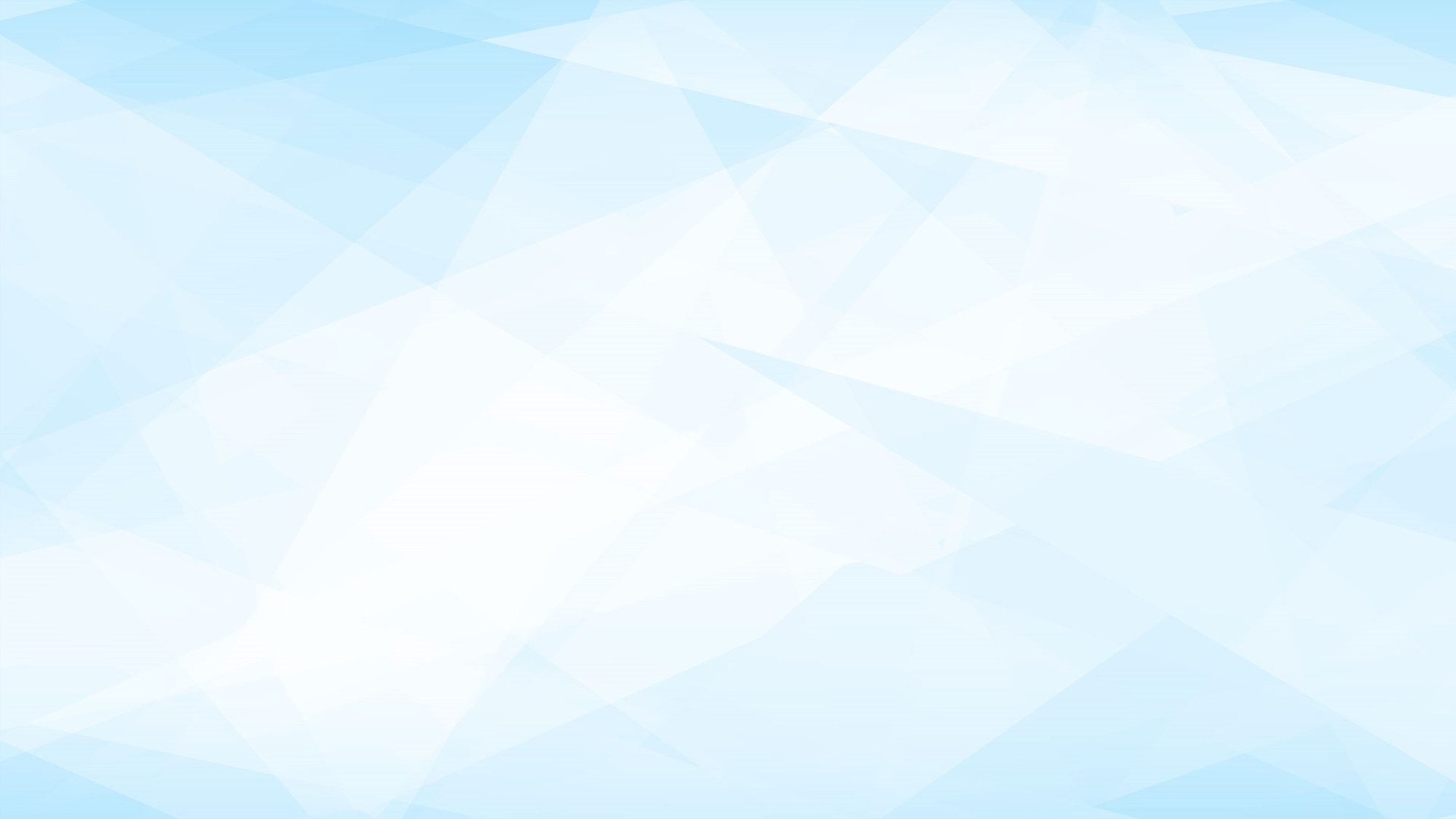 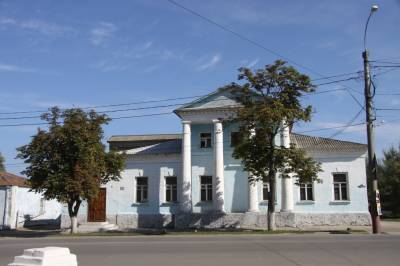 Центр детского творчества
Проедем, успеем – доедем туда, 
Где не бывали с тобой никогда.
Мы едем в театр, в театр, в кино!
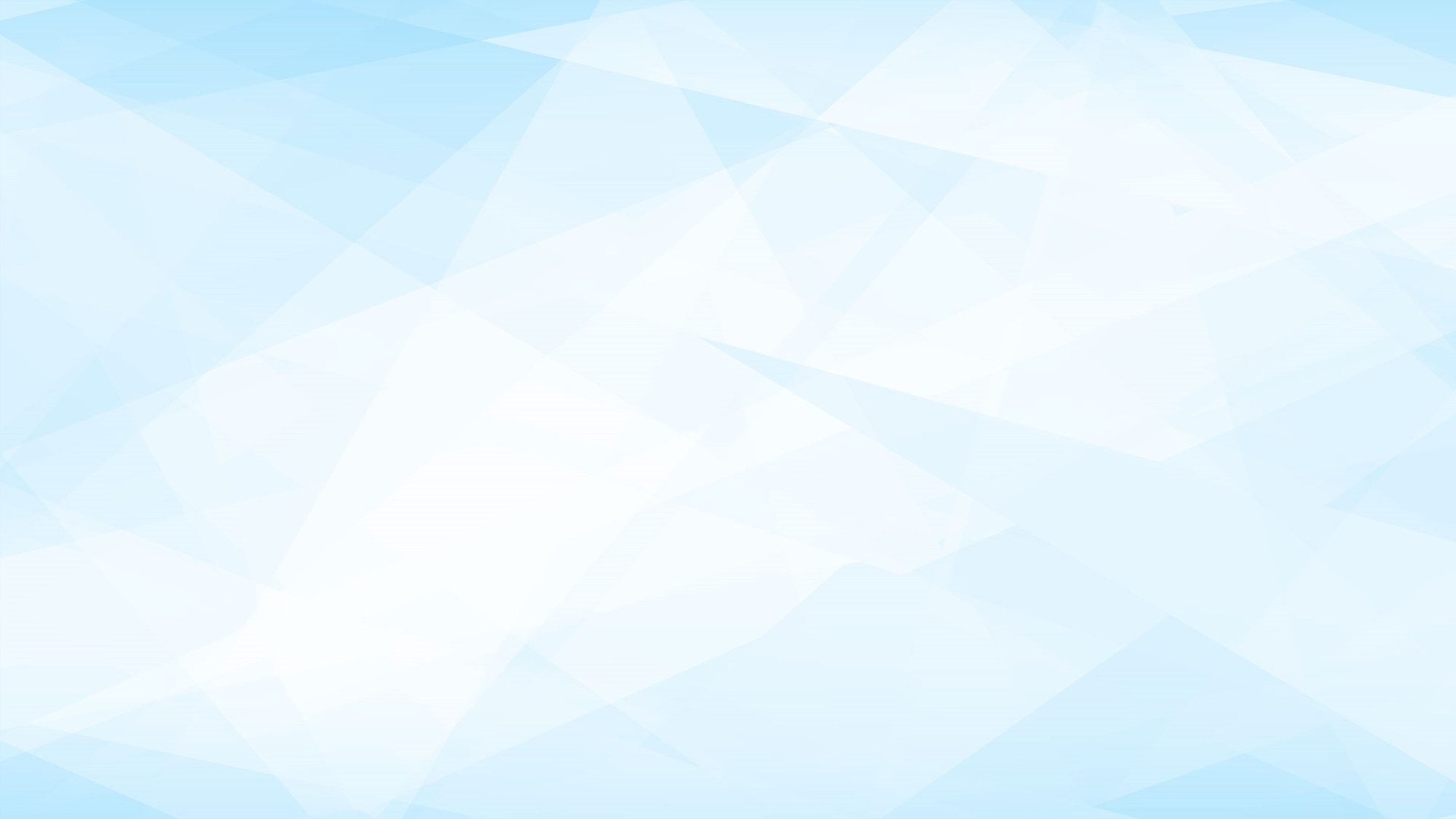 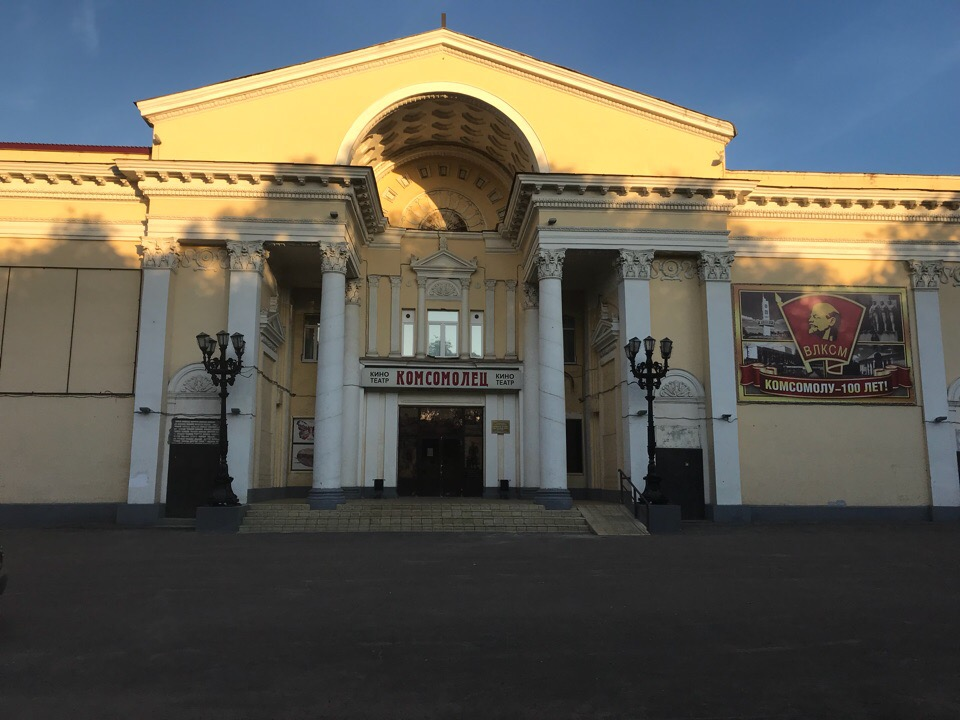 Музейно-выставочный центр
В кинотеатре посмотрим кино!
Нет, мы не успеем, кино есть кино,
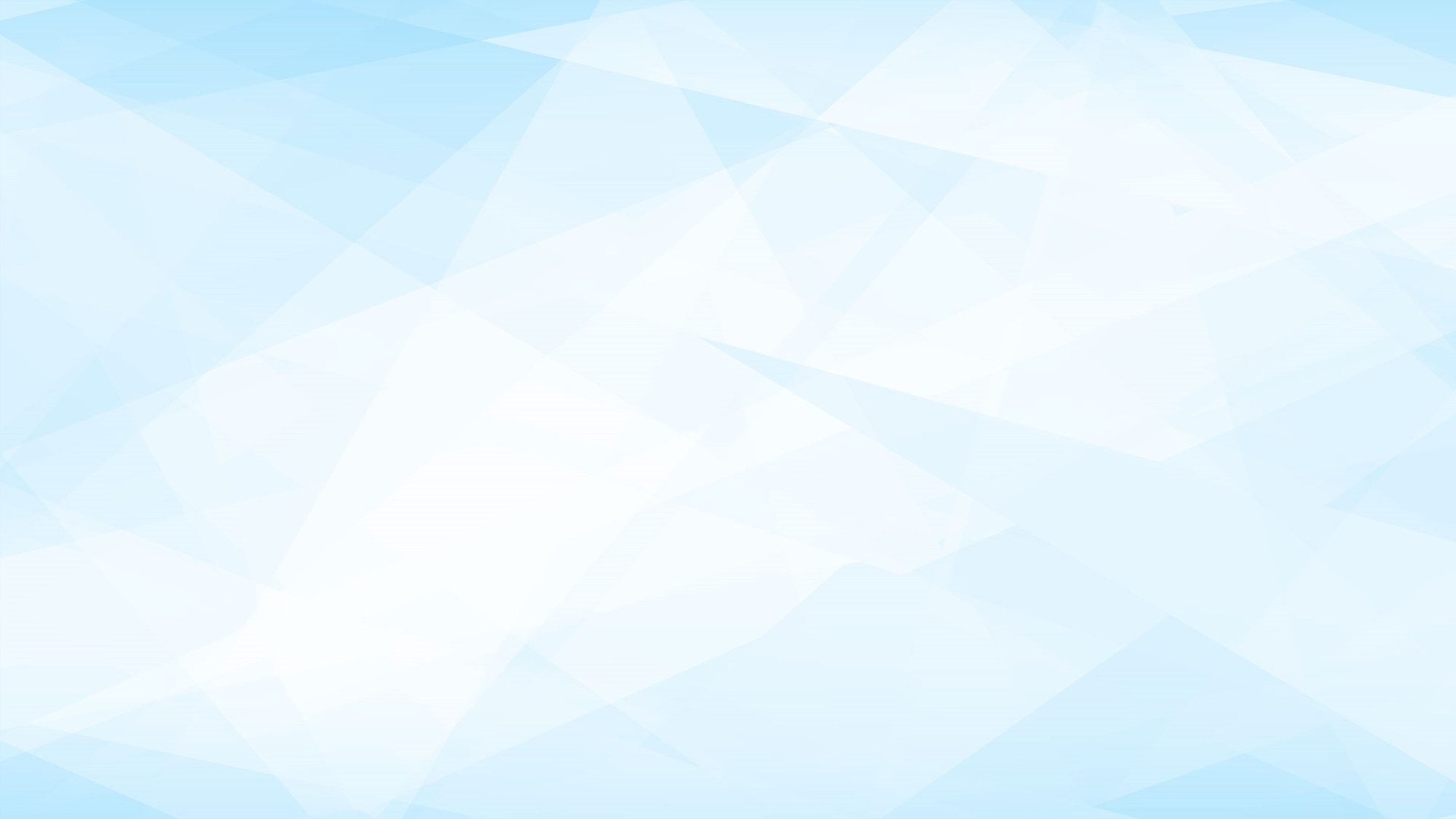 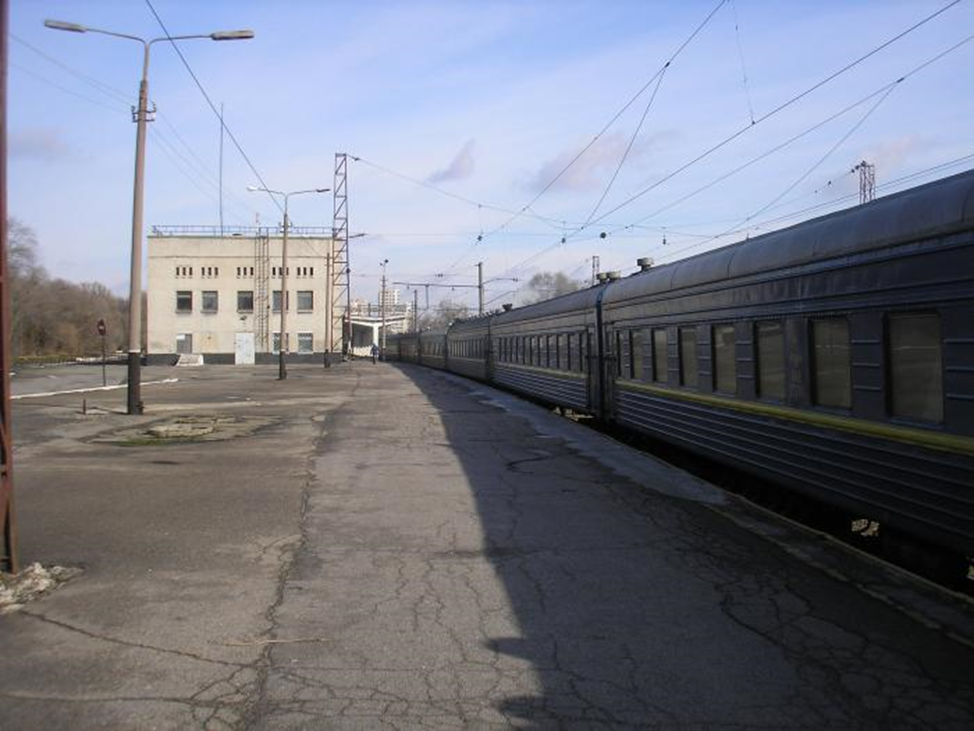 Привокзальная площадь
А до электрички осталось одно,
Одно лишь мгновенье и миг на пути,
Чтобы доехать мне до Суры.
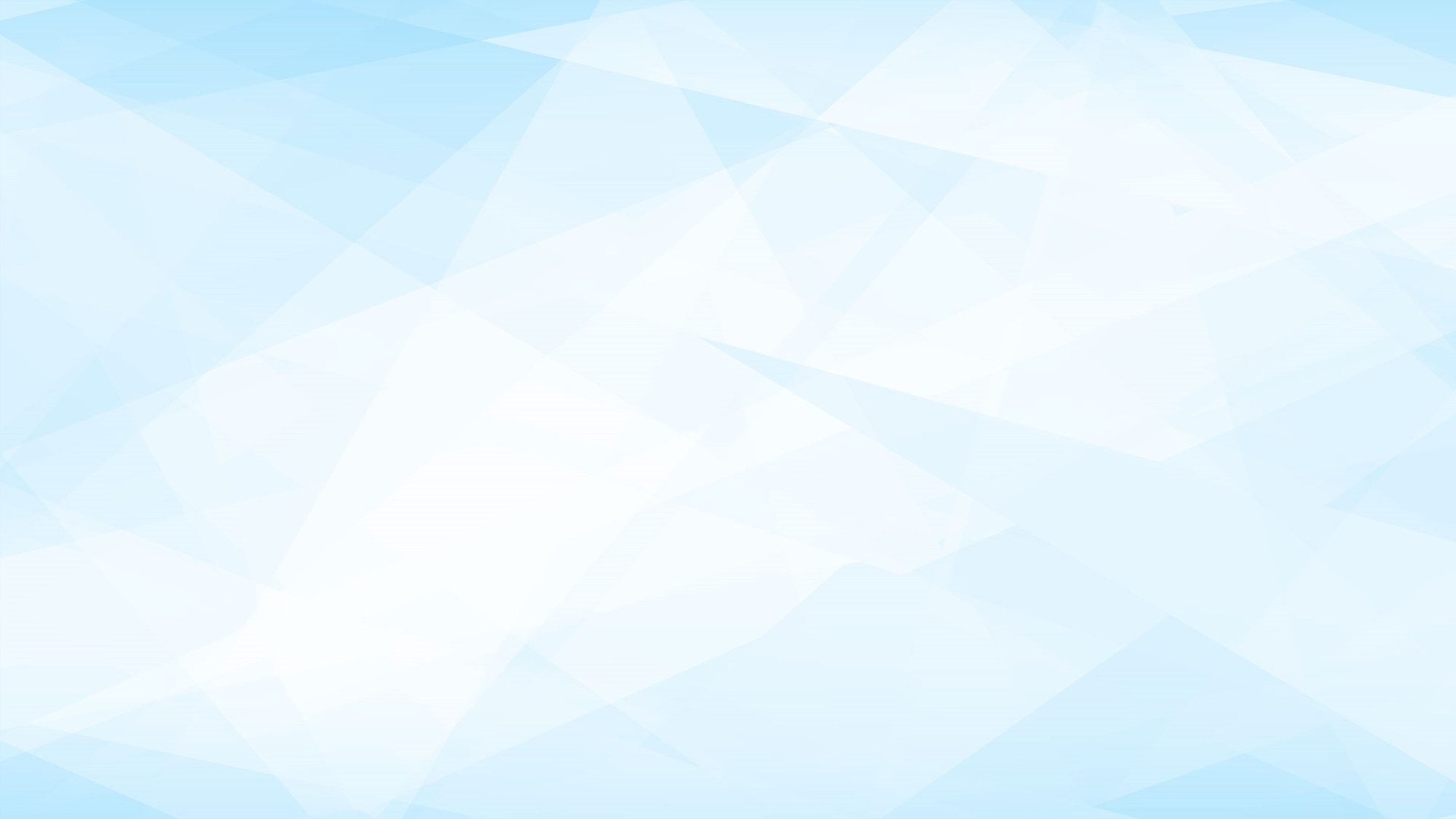 Используемая литература:
Стихотворение учащегося Морозова Алексея
Интернет ресурсы:
Фото с сайта: dostoprimechatelnosti-m.ru›…kuznecka-foto-I
Музыкальное сопровождение: минусовка песни 
Ю. Тарана – «Россия - ты моя звезда»